„Subatėlės“ vokalinė grupėbalandžio 27 d. – balandžio 30 d.
Pamokos tema: Daina „Už jūrėms marėms“
Mokytoja: dalia šiaučiukėnienė
daina „Už jūrėms marėms“
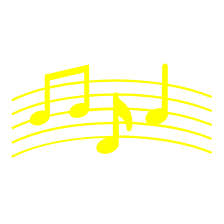 Dainos 2 balsų garso įrašas:     


Pirmo balso partija: 


Antro balso partija:
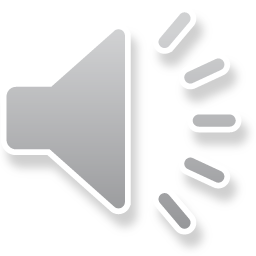 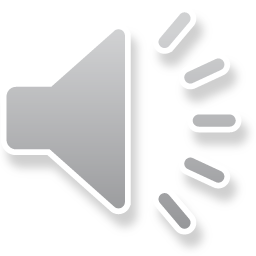 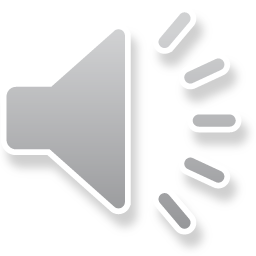 užduotis
Dainuoti visus dainos posmus.
Atkreipti dėmesį į paskutinį posmą. Jo tempas greitesnis, posmo pradžioje kitokia ritminė figūra.
Lauksiu grįžtamojo ryšio mūsų Messenger grupėje.
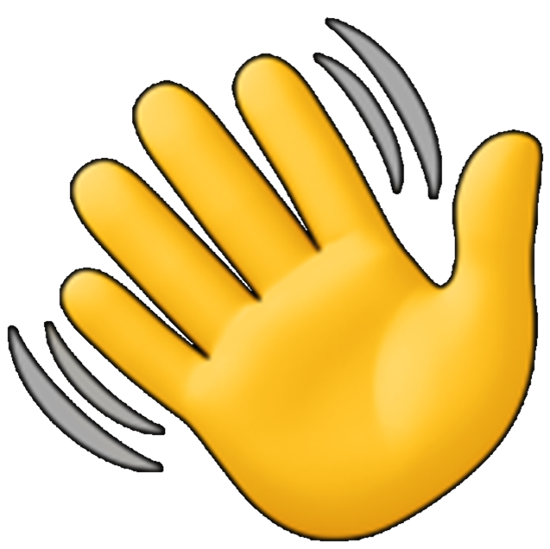 Iki kitos savaitės!